Fenômenos Ondulatórios
Prof. Sérgio F. Lima
Fenômenos Ondulatórios
Fenômenos associados à interação de uma onda com um meio, obstáculo ou outra onda!
Com exceção da POLARIZAÇÃO independem da natureza da onda!
Podem ter características específicas em função da dimensão da onda
2
Fenômenos Ondulatórios
Reflexão
Refração
Difração
Polarização
Interferência
Ressonância
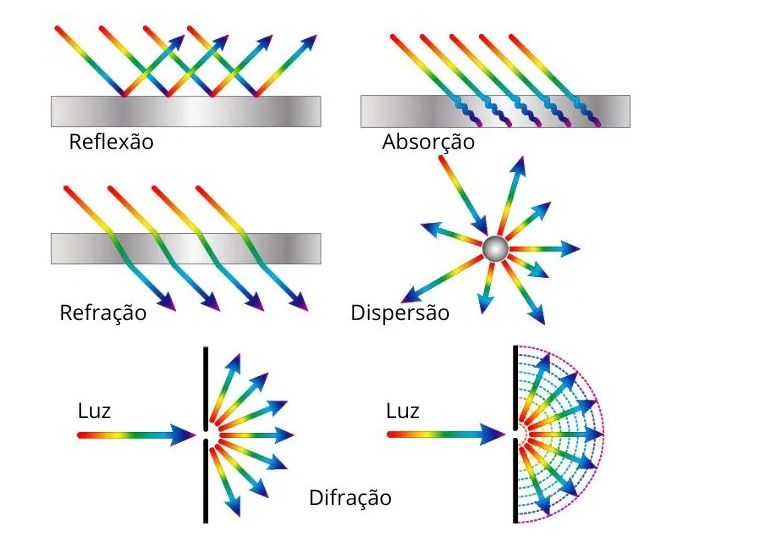 3
Fenômenos Ondulatórios - Reflexão
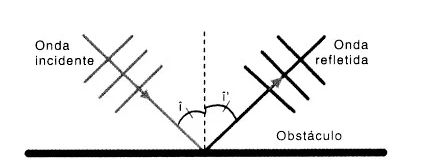 Em relação a uma reta imaginária, perpendicular à incidência, há simetria entre as ondas que chegam e as que refletem!
Não há mudança de velocidade, frequência ou comprimento de onda!
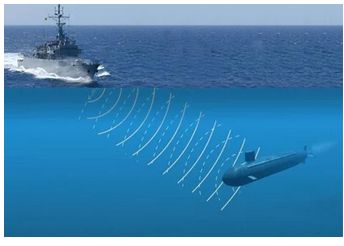 4
Exemplo – Reflexão Ondas
Na superfície da água parada de um tanque quadrado de 30cm de lado, provoca-se no centro do mesmo uma onda que se propaga com frentes de onda circulares,com freqüência de 5Hz e velocidade de 8 cm/s. Represente a configuração da frente de onda, depois de 2s de sua geração.
a) Represente a configuração da frente de onda, depois de 2s de sua geração.
b) As ondas, ao se refletirem na parede do tanque retornam com, ou sem inversão de fase? Justifique.
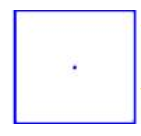 5
Fenômenos Ondulatórios - Refração
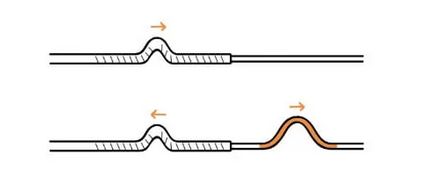 Em relação a uma reta imaginária, perpendicular à incidência, em geral, há mudança na direção de propagação!
Há mudança de velocidade e comprimento de onda! Mas a frequência da onda não muda!
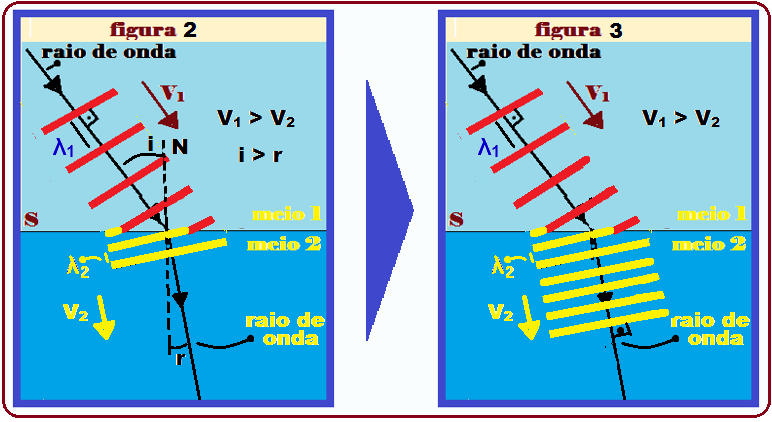 6
Exemplo de Refração de Ondas
Uma onda se propaga no meio 1, não dispersivo, com velocidade v1, freqüência f1, e comprimento de onda λ1. Ao penetrar no meio 2, sua velocidade de propagação v2 é três vezes maior que v1, sua freqüência é f2 e seu comprimento de onda é λ2.
Logo, conclui-se que:

a) λ2 = λ1/3 e f2 =f1.
b) λ2 = λ1 e f2 = 3f1.
c) λ2 = λ1 e f2 = f1

d) λ2 = 3 λ1 e f2 = f1.
e) λ2 = λ1 e f2 = f1/3
7
Fenômenos Ondulatórios - Difração
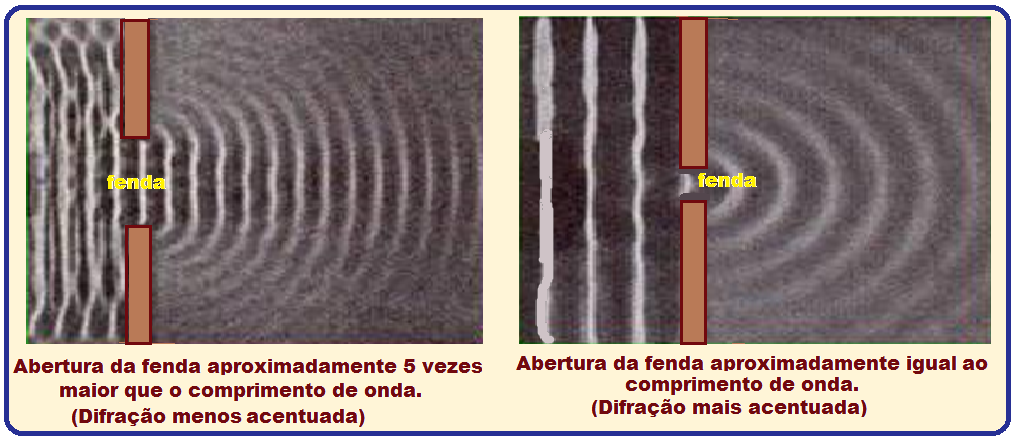 Quando uma onda incide sobre um obstáculo cujas dimensões são parecidas com seu comprimento de onda ela difrata!
É baseada no princípio de Huygens – Cada ponto da frente de onda funciona como uma nova fonte de onda!
8
Fenômenos Ondulatórios - Difração
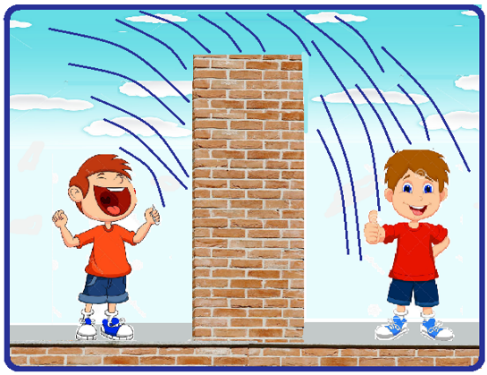 A difração explica como ondas podem contornar obstáculos.
9
Exemplo  - Difração de Ondas
Thomas Young (1773-1829) fez a luz de uma fonte passar por duas fendas paralelas antes de atingir um obstáculo e observou no anteparo o surgimento de regiões claras e escuras. Marque a alternativa verdadeira a respeito desse fenômeno:

a) Trata-se do fenômeno da refração, em que a luz tem condição de passar por obstáculos.
b) Trata-se do fenômeno da difração, que ocorre somente com ondas mecânicas.
c) Trata-se do fenômeno da difração, em que, após a passagem por pequenos obstáculos, as ondas tendem a contorná-lo.
d) Trata-se do fenômeno da polarização, em que, após a passagem por pequenos obstáculos, as ondas tendem a contorná-lo.
e) Trata-se do fenômeno da difração, em que, após a passagem por pequenos obstáculos, as ondas mecânicas tendem a contorná-lo.
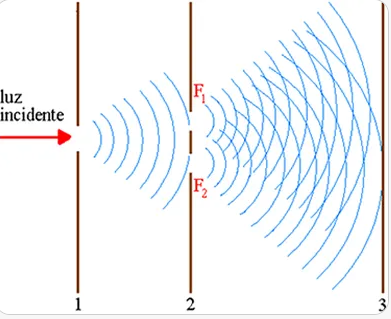 10
Fenômenos Ondulatórios - Polarização
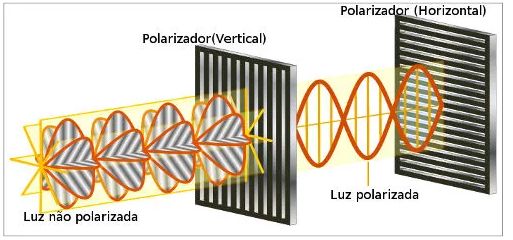 Só pode ocorrer em ondas transversais.
Basicamente é a seleção de um plano de vibração de ondas que vibram em mais de um plano de vibração.
11
Exemplo -  Polarização de Ondas
(UFRGS-RS) A principal diferença entre o comportamento de ondas transversais e de ondas longitudinais consiste no fato de que estas (últimas):

a) não produzem efeitos de interferência     

b) não se refletem     

c) não se refratam     

d) não se difratam       

e) não podem ser polarizadas
12
Fenômenos Ondulatórios - Interferência
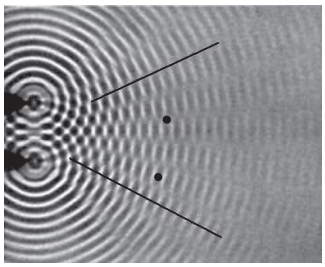 É a superposição (construtiva ou destrutiva) de duas ou mais ondas que se cruzam
Um caso particular importante de interferência ocorre nas “ondas estacionárias”.
13
Exemplo – Interferência de Ondas
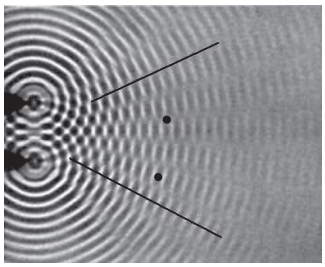 Marque a alternativa correta a respeito do fenômeno da interferência.
a) O fenômeno da interferência só ocorre com ondas unidimensionais.
b) Na interferência construtiva, as ondas encontram-se com fases invertidas.
c) Na interferência destrutiva, as ondas encontram-se com fases iguais.
d) Quando duas ondas de mesma amplitude sofrem interferência destrutiva, ocorre aniquilação.
e) Quando duas ondas com amplitudes diferentes sofrem interferência construtiva, as amplitudes são somadas, e a onda resultante mantém o sentido de propagação da onda que possuía maior amplitude.
14
Fenômenos Ondulatórios - Interferência
A reflexão da onda nas extremidades produz interferência.
Os nós são pontos de interferência destrutiva e os ventres de construtivas.
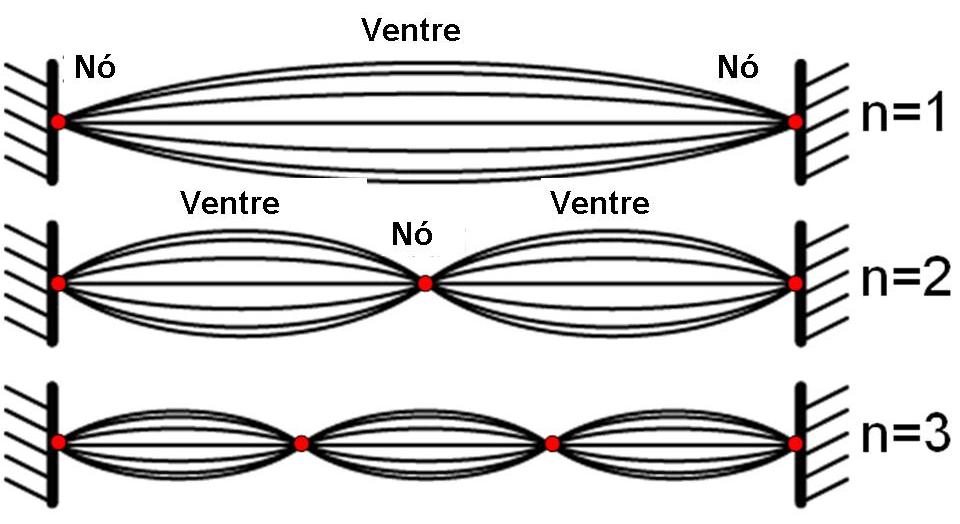 15
Fenômenos Ondulatórios - Ressonância
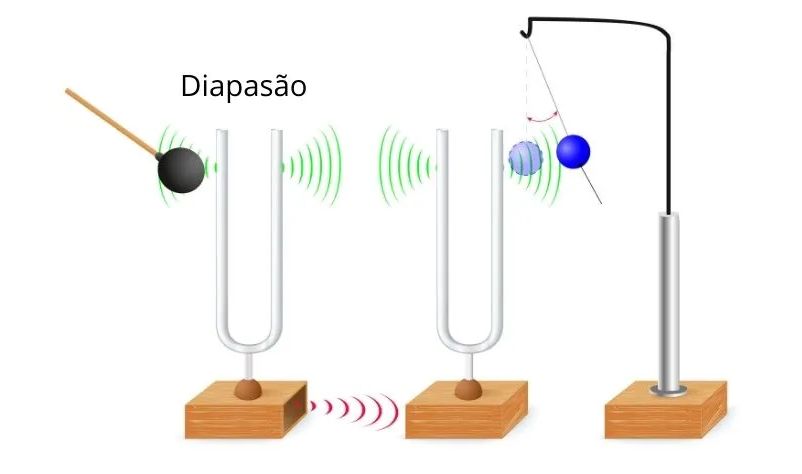 O primeiro diapasão transmite energia para o segundo.
E o segundo para a bolinha.
Todos os corpos tem uma frequência natural que depende de sua geometria.
16
Fenômenos Ondulatórios - Ressonância
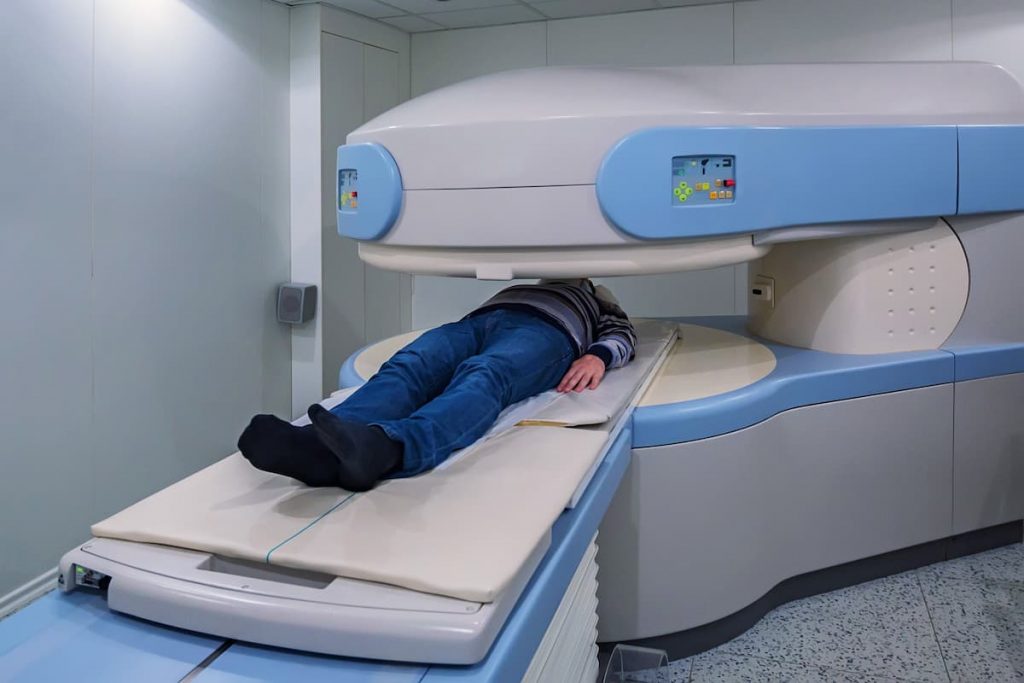 Uma aplicação da ressonância é a Ressonância Magnética
Moléculas de Hidrogênio nos tecidos, entram em ressonância com fortes campos magnéticos oscilantes.
É utilizado para produzir imageamento de órgãos internos do corpo humano.
17
Exercícios – Ressonância de Ondas
A Ponte de Tacoma, nos Estados Unidos, ao receber impulsos periódicos do vento, entrou em vibração e foi totalmente destruída. O fenômeno que melhor explica esse fato é:
a) o efeito Doppler
b) a ressonância
c) a interferência
d) a difração
e) a refração
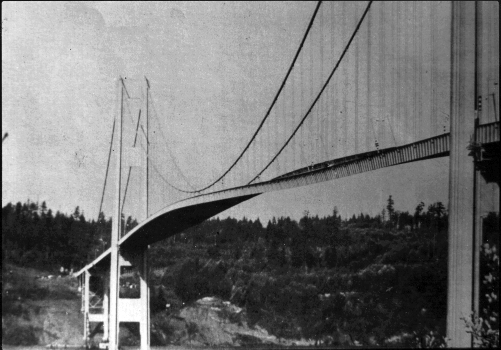 18
Fenômenos Ondulatórios
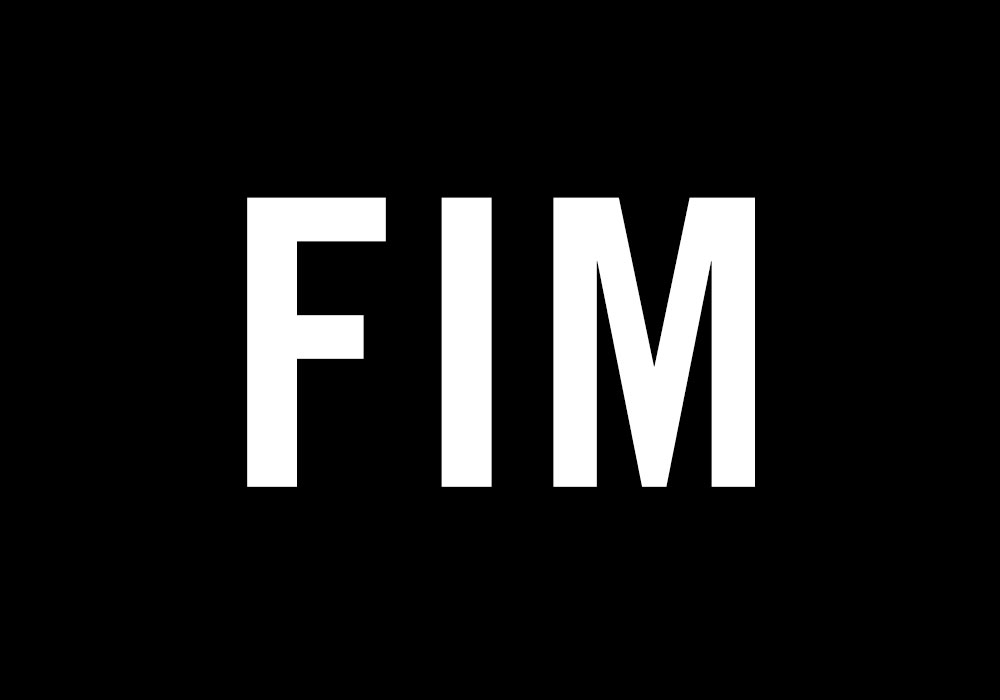 Apresentação disponível em:
Versão em ODP (LibreOffice)
Versão em PDF
Versão em PPTX (MSP.Point)
Prof. Sérgio F. Lima